SOCIÁLNÍ
PSYCHOLOGIE
JARO 2019
MGR. ZUZANA KROČÁKOVÁ
CÍLE
Naučit se přemýšlet o sobě a o pedagogických situacích a lépe jim porozumět s využitím psychologických poznatků.
Proč?
Abyste se snáze stali takovým pedagogem, jakým chcete být.

Abyste si našli si vlastní cestu, jak věci dělat, na níž budete spokojení.
‹#›
DOCHÁZKA
Můžete mít JEDNU absenci, jejichž důvody mohou být jakékoli a nemusíte se omlouvat.
Pokud se nemůžete zúčastnit svého semináře, můžete si jej přijít nahradit do jiné seminární skupiny bez předchozího ohlášení. (začínáme sudým týdnem)
Semináře se konají v úterý 8.00 a v 11.00 v uč. 58
Pokud by měla vaše absence překročit povolenou, informujete mne o tom do 14 dnů od této absence a požádejte si o zadání náhradní práce na 7477@mail.muni.cz
‹#›
PRÁCE V SEMINÁŘI
Aby byl seminář opravdu seminářem, přeju si
abyste byli přítomni pozorností i myšlenkami.
abyste přemýšleli, diskutovali, ptali se a oponovali.
abyste přinášeli svá témata, zkušenosti, názory, postřehy.
abyste byli otevření, vytvářeli si názory a přijímali nové úhly pohledu na známé věci.
abyste si chtěli něco odnést, ne jen sedět.
‹#›
OZVĚTE SE, POKUD...
... mluvíme o něčem, co už jste probrali jinde.

... mluvíme o něčem, co vám připadá nepoužitelné, moc teoretické, bez kontaktu s praxí.

...vám to nedává smysl.

...nesouhlasíte či máte jinou zkušenost.
‹#›
PTEJTE SE, POKUD...
... nerozumíte.
...chcete jít víc do hloubky.
...chcete téma propojit se svou zkušeností.
‹#›
PREKONCEPTY (volné psaní)
Čím se (podle vás) zabývá sociální psychologie?

Jaká jsou její témata, která zkoumá?

Co z ní můžete využít?
‹#›
PREKONCEPTY (s nápovědou)
HOUBA


Co z toho, co jste viděli ve videu, je objektem zkoumání sociální psychologie?
‹#›
AKTIVITZACE  losováním jmen
inspirace metodou Dylana Wiliama
další techniky v The Classroom Experiment: 

zkrácená verze:
https://youtu.be/b0TTgeSn7ys
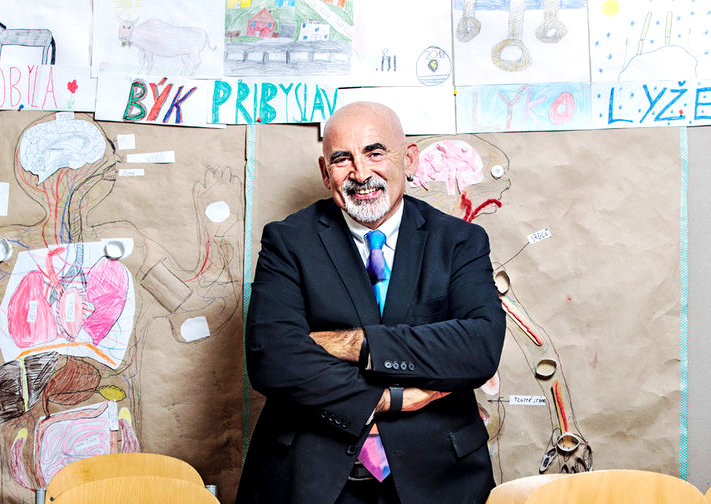 ‹#›
Zátěžové situace
ZÁTĚŽOVÉ SITUACE 			 Co to je?
= náročné situace, které ke svému zvládnutí vyžadují zvýšené úsilí a které jsou doprovázeny silnými emocemi.

FRUSTRACE
DEPRIVACE
-------------------------------------------------------------------------------------
STRES
-------------------------------------------------------------------------------------
NÁROČNÉ ŽIVOTNÍ SITUACE (komplexní)
‹#›
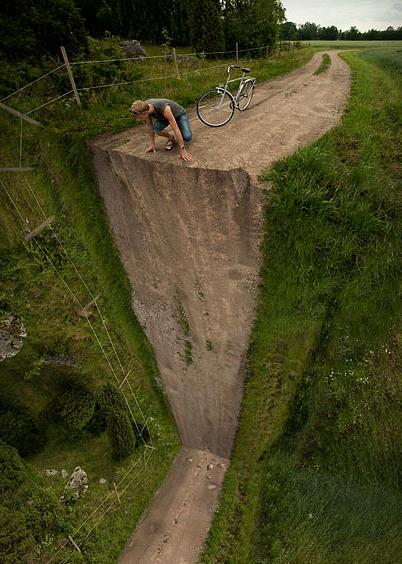 FRUSTRACE		 Co to je?
Stav, vznikající ze skutečnosti, že jedinec nemohl náležitě uspokojit své potřeby.

Frustrace se projevuje nepříjemnými pocity 
nutnost reagovat
‹#›
EMOČNÍ ZÁTĚŽ
KOULE

Co s ní?
Řízené (vědomé) odžití emocí
‹#›
MARSHMALLOW TEST
Na základě videa i vlastních zkušeností a znalostí dejte do souvislostí následující pojmy:
FRUSTRACE							POTŘEBY
FRUSTRAČNÍ TOLERANCE		NEPŘÍJEMNÉ POCITY
OKAMŽITÉ USPOKOJENÍ			SEBEKONTROLA
SLAST									ODMĚNA
ODLOŽENÍ SLASTI
ÚSPĚCH
‹#›
MARSHMALLOW TEST
94 dětí ze školky Stanfordovy univerzity
60. léta 20. století
vysledován vliv na životní úspěšnost

DNEŠNÍ POHLED: https://psychologie.cz/marshmallow-test-v-opravne/
‹#›
REAKCE NA FRUSTRACI
*agrese obrácená ven
*agrese obrácená dovnitř
*racionalizace
*projekce
*únik
*kompenzace
*vytváření póz, masek
*náhradní cíl
*rezignace
*regrese/transgrese
*identifikace
*substituční chování
více v Řezáč Jaroslav: Sociální psychologie
‹#›